A pozitron-annilhiláció jelensége és alkalmazási lehetőségei pórusos anyagok vizsgálatára
Márton Péter
Pórusos anyagok, 2019/20/1, 2019.12.02.
1
A pozitron
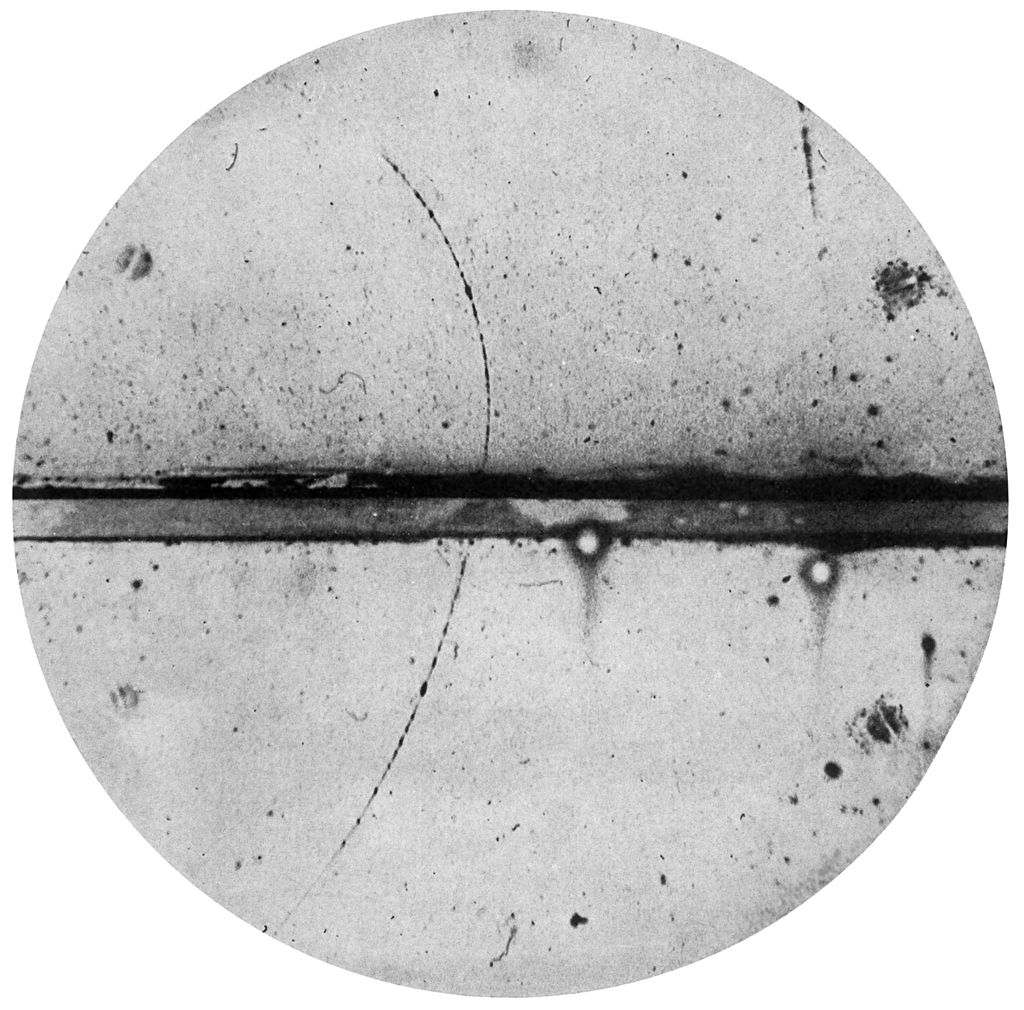 1928 – Dirac: Részecske-Antirészecske
 1932 – C.D. Anderson: felfedezés (Nobel-díj)
  Pozitron
Szimbólum: e+
Tömeg: 9.109383·10-31 kg
Töltés: +1.602176·10-19 C
Spin: 1/2
2
A pozitron-annihilácó
Részecske – antirészecske találkozás és megsemmisülés
 Alkalmazás: PET
 Több lépésből áll
Pozitron keletkezés
Találkozás egy elektronnal
Pozitrónium kialakulása
Megsemmisülés
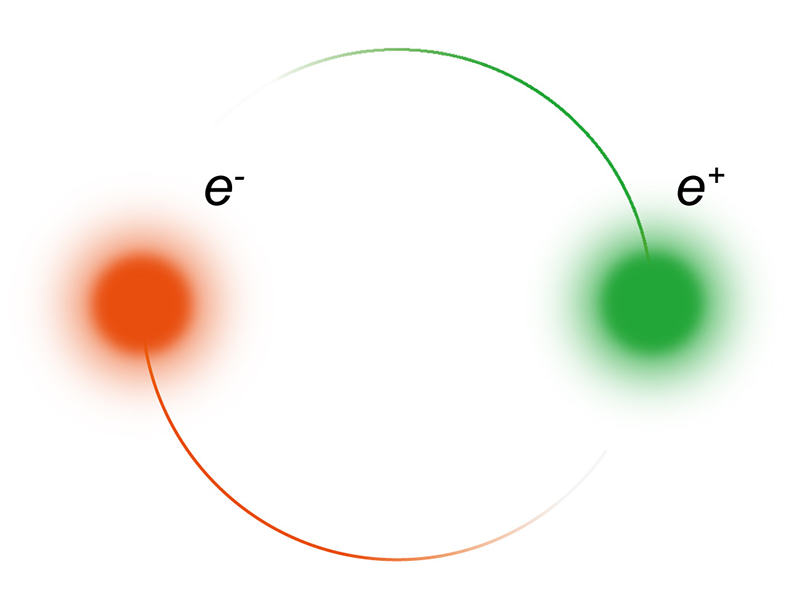 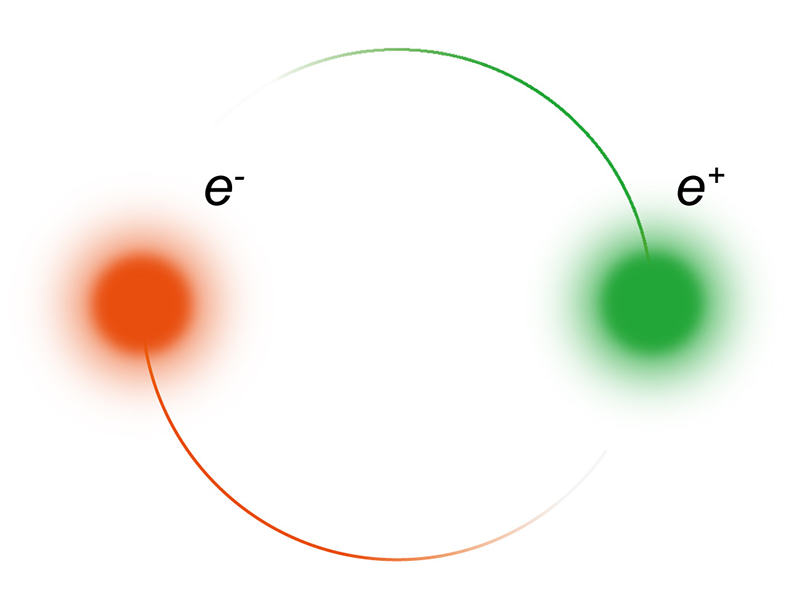 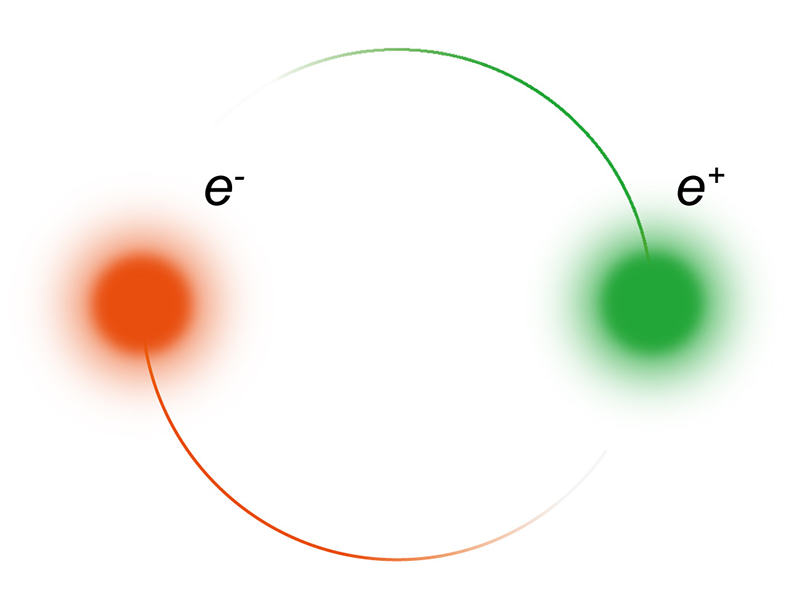 Para-pozitrónium
Orto-pozitrónium
100 ps
1 ns
100 ns
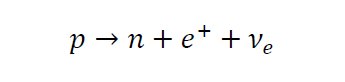 3
A pozitron annihilációs élettartam spektroszkópia (PALS)
Pozitronok és pozitróniumok élettartamát követi nyomon
Mérés elve: γ-fotonok detektálása
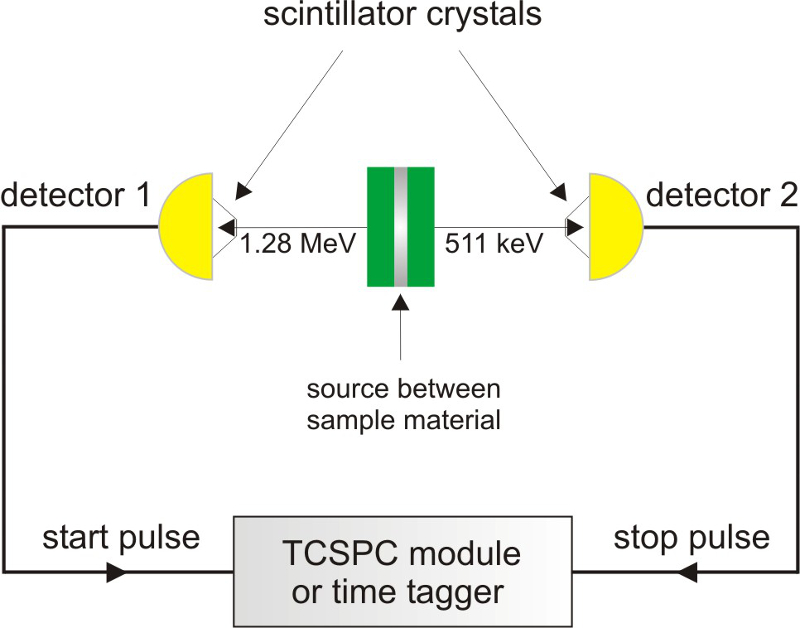 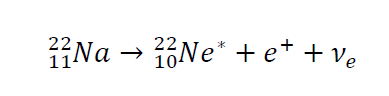 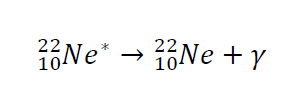 1280 keV
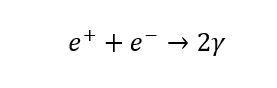 511 keV
4
Egy PALS-spektrum
Élettartam-beütésszám függvény
 Exponenciális lecsengés
 Több függvény összege



Doppler-effektus
Kötési állapotok
Másodlagos kölcsönhatások
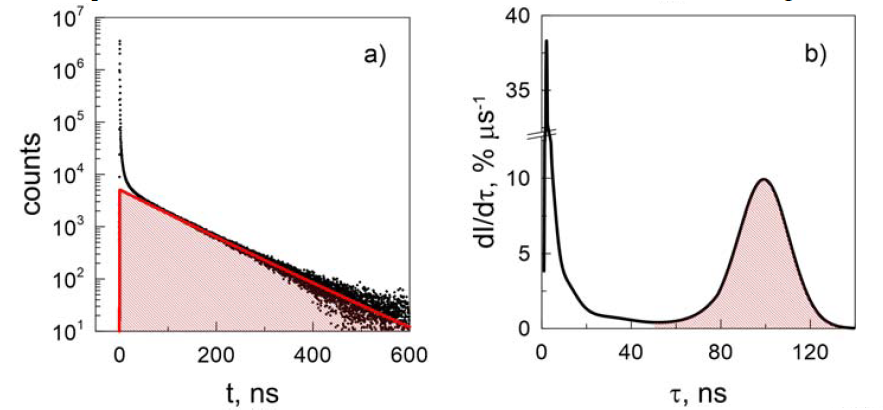 Élettartam-eloszlás
5
A Pozitron-porozimetria
Az orto-pozitrónium élettartamát figyelik
Egyesülés vagy elektronbefogás
 Az élettartam arányos lesz a pozitrónium „szabad úthosszával”
A pórus olyan, mintha vákuum lenne
 Az élettartam-eloszlásból számítható a pórusméret-eloszlás a Tao-Eldrup-modell segítségével
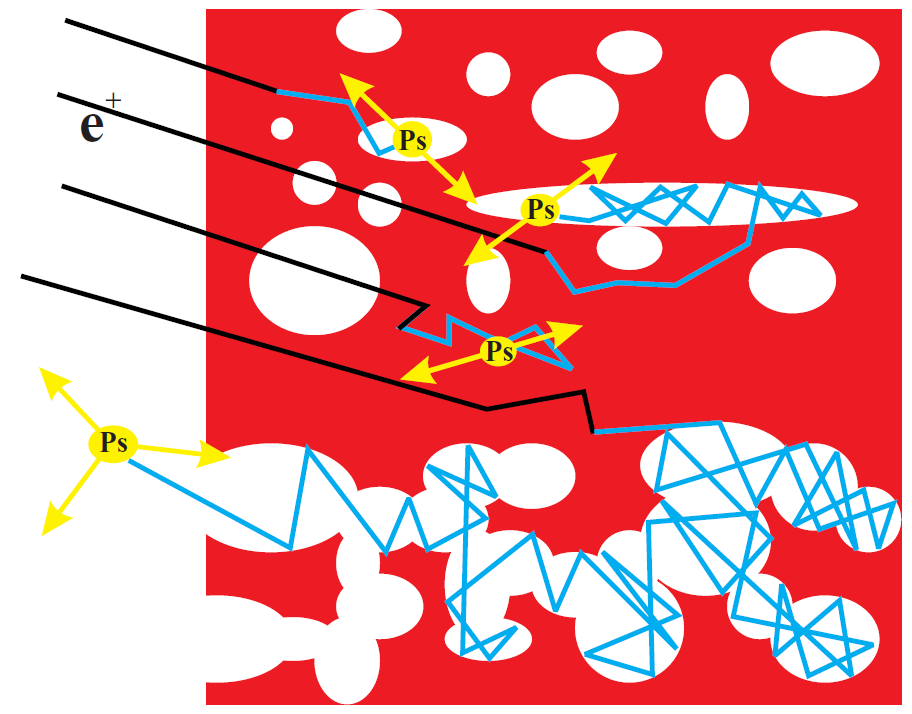 6
Nitrogénadszorpció és PP
7
Köszönöm a figyelmet!
8
Kérdések
Milyen viszony van a pozitron és az elektron között? Mik a hasonlóságok, különbségek?
 Mi az a pozitrónium és milyen két típusa van?
 Mit detektálunk a PALS-mérés során?
 Miért következtethetünk a pozitróniumok élettartamáról a pórusok méreteloszlására?
 Sorolja fel a pozitron-porozimetria 3 előnyét a hagyományos gázadszorpciós eljárásokkal szemben!
9